Pulmonary and Systemic Circulation
Pulmonary- Carry blood to lungs for gas exchange and return it to the heart
Pump: right side
Systemic-supply oxygen and nutrient rich blood to all organs
Pump: left side
The Heart: Cardiac Cycle
Atria contract simultaneously
Atria relax, then ventricles contract
Systole = contraction
Diastole = relaxation
Slide 11.16
Copyright © 2003 Pearson Education, Inc. publishing as Benjamin Cummings
Filling of Heart Chambers – the Cardiac Cycle
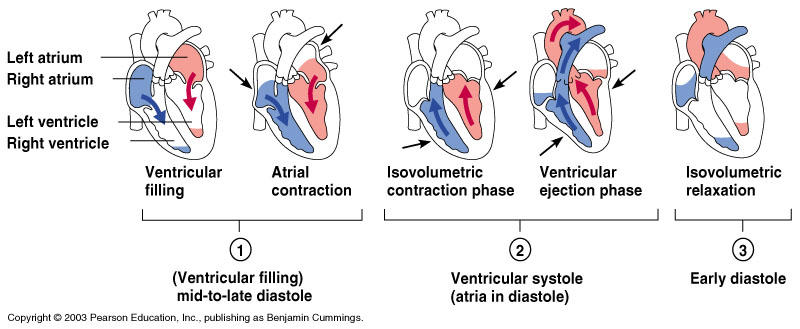 Figure 11.6
Slide 11.15
Copyright © 2003 Pearson Education, Inc. publishing as Benjamin Cummings
The Heart: Cardiac Cycle
Cardiac cycle – events of one complete heart beat
Mid-to-late diastole – blood flows into ventricles
Ventricular systole – blood pressure builds before ventricle contracts, pushing out blood
Early diastole – atria finish re-filling, ventricular pressure is low
Slide 11.17
Copyright © 2003 Pearson Education, Inc. publishing as Benjamin Cummings
The Heart: Cardiac Output
Cardiac output (CO)
Amount of blood pumped by each side of the heart in one minute
CO = (heart rate [HR]) x (stroke volume [SV])
Stroke volume
Volume of blood pumped by each ventricle in one contraction
Slide 11.18
Copyright © 2003 Pearson Education, Inc. publishing as Benjamin Cummings
The Heart: Regulation of Heart Rate
Increased heart rate
Sympathetic nervous system
Crisis

Hormones
Epinephrine
Thyroxine
Exercise
Decreased blood volume
Slide 11.21
Copyright © 2003 Pearson Education, Inc. publishing as Benjamin Cummings
The Heart: Regulation of Heart Rate
Decreased heart rate
Parasympathetic nervous system
Slide 11.22
Copyright © 2003 Pearson Education, Inc. publishing as Benjamin Cummings
Pulse
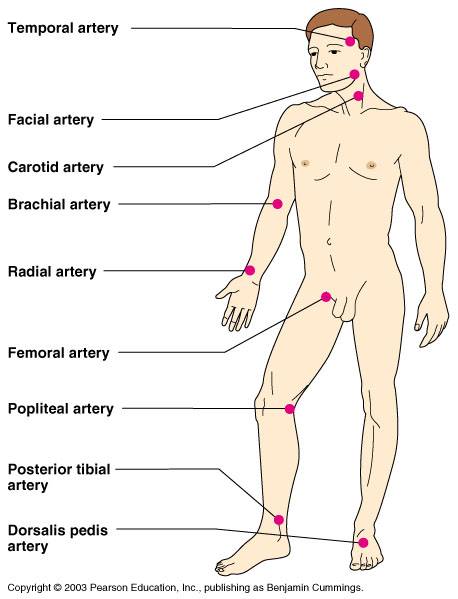 Pulse – pressure wave of blood
Monitored at “pressure points” where pulse is easily palpated
Figure 11.16
Slide 11.35
Copyright © 2003 Pearson Education, Inc. publishing as Benjamin Cummings